What if I am a One Talent Man?
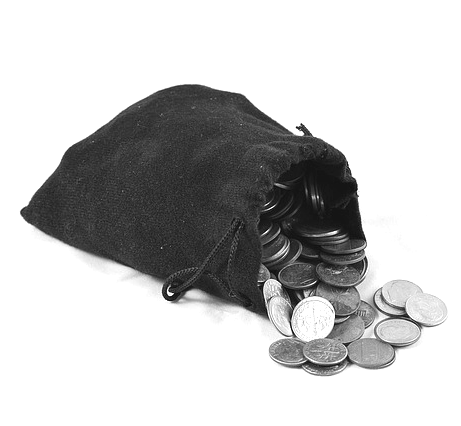 (Matthew 25:14-30)
[Speaker Notes: Jesus taught the Parable of the Talents to His disciples to teach them the need to be productive in the kingdom of heaven (Matthew 25:14-30). 
(Matthew 25:14-30) READ
Talents were measures of money, and a man delivered these talents to his three servants. 
To one he gave five talents, to another two, and to another one. Talents were given to each “according to his own ability” (v. 15).
Obviously not all the servants had the same ability because they each received a different number of talents. 
While one servant could work with five talents, another could only work with two, and another only one. 
It is a fact of life that everyone possesses different abilities.
 Some might be a five talent person, or perhaps a two talent person. I might be just a one talent person. 
What if I am a one talent man?

Adapted from an article by Marc Gibson
The Central Voice, September 2013 via Knollwood Reminder, June 29, 2014]
What if I am a One Talent Man?
I should not feel inferior
(22-23; 1 Corinthians 12:20-25)
[Speaker Notes: If I am a one talent person, I should not feel inferior to anyone in the work of the Lord. 
(25:22-23), [The two talent man was told the exact same thing as the five talent man], “He also who had received two talents came and said, 'Lord, you delivered to me two talents; look, I have gained two more talents besides them. ' 23 His lord said to him, 'Well done, good and faithful servant; you have been faithful over a few things, I will make you ruler over many things. Enter into the joy of your lord. ‘”
Everyone has work that they can accomplish in the kingdom of God, and no labor is insignificant in the eyes of the Lord.
The church is pictured as a body with parts that are considered as weaker and unpresentable 
(1 Corinthians 12:20-25), “But now indeed there are many members, yet one body. 21 And the eye cannot say to the hand, "I have no need of you"; nor again the head to the feet, "I have no need of you." 22 No, much rather, those members of the body which seem to be weaker are necessary. 23 And those members of the body which we think to be less honorable, on these we bestow greater honor; and our unpresentable parts have greater modesty, 24 but our presentable parts have no need. But God composed the body, having given greater honor to that part which lacks it, 25 that there should be no schism in the body, but that the members should have the same care for one another.”
On these we bestow greater honor because they are just as necessary as any other part. 
Everyone has a vital place in the kingdom of heaven, even the one talent man!]
What if I am a One Talent Man?
I should not feel inferior
(22-23; 1 Corinthians 12:20-25)
I should not “bury” my talent
(25; 1 Corinthians 4:1-2,4)
[Speaker Notes: If I am a one talent person, I should not “bury” my talent. 
(25:25), “And I was afraid, and went and hid your talent in the ground. Look, there you have what is yours. ‘”
He said he was afraid because he knew his master to be a demanding man. 
He should have known that doing nothing would be the worst possible choice he could make. 
Perhaps he was afraid of losing his one talent. 
There is no shame or loss in giving every effort to do good with what we have.

A buried talent does no one any good. 
Our Father in heaven provides blessings and abilities for us to use, not to bury in fear or self-pity. 
There are things each of us can do to further the cause of the kingdom. 
Let us do it with one or five talents!
(1 Corinthians 4:1-2,4), “Let a man so consider us, as servants of Christ and stewards of the mysteries of God. 2 Moreover it is required in stewards that one be found faithful.”
(4), “…but He who judges me is the Lord.”]
What if I am a One Talent Man?
I should not feel inferior
(22-23; 1 Corinthians 12:20-25)
I should not “bury” my talent
(25; 1 Corinthians 4:1-2,4)
I should not forget the reward that awaits the faithful servant
(21,23,26a,30; Philippians 3:20-21)
[Speaker Notes: If I am a one talent person, I should not forget the reward that awaits the faithful servant.
(25:21 & 23) [5 talent & 2 talent servants], “His lord said to him, 'Well done, good and faithful servant; you were faithful over a few things, I will make you ruler over many things. Enter into the joy of your lord. ‘”
No matter how many talents you start out with, if you strive to be faithful and fruitful for the Lord, a joyous reward awaits!
No reward awaits those who do nothing.
If the five talent man had done nothing he would have heard the same condemnation of the unfaithful one talent man: 
(26), “But his lord answered and said to him, 'You wicked and lazy servant…”
(30), “And cast the unprofitable servant into the outer darkness. There will be weeping and gnashing of teeth.’”
The joy of reward is worth every effort, every hurdle, and every sacrifice.
(Philippians 3:20-21), “For our citizenship is in heaven, from which we also eagerly wait for the Savior, the Lord Jesus Christ, 21 who will transform our lowly body that it may be conformed to His glorious body, according to the working by which He is able even to subdue all things to Himself.”]
Conclusion
I may be a one talent servant. 
I need to use that talent to the glory of God. 
If I do, an eternal reward will be mine!
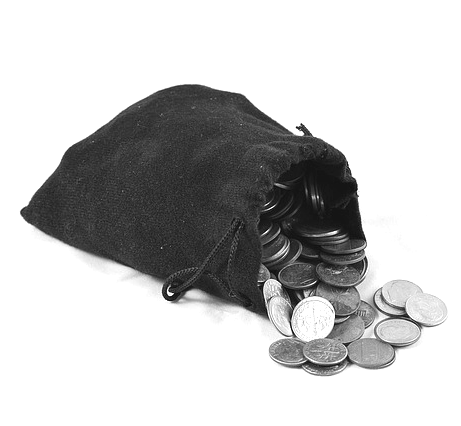 [Speaker Notes: You and I may be one talent folks.
There is no shame in that. Use that talent to the glory of God.
Great good will be done in His service and an eternal reward will be yours!

(2 Timothy 4:7-8), [Paul was a 5 talent servant] “I have fought the good fight, I have finished the race, I have kept the faith. 8 Finally, there is laid up for me the crown of righteousness, which the Lord, the righteous Judge, will give to me on that Day, and not to me only but also to all who have loved His appearing.” [all includes the 1 talent men as well!]]